Euskadi ta Askatasuna - Methods of Operation
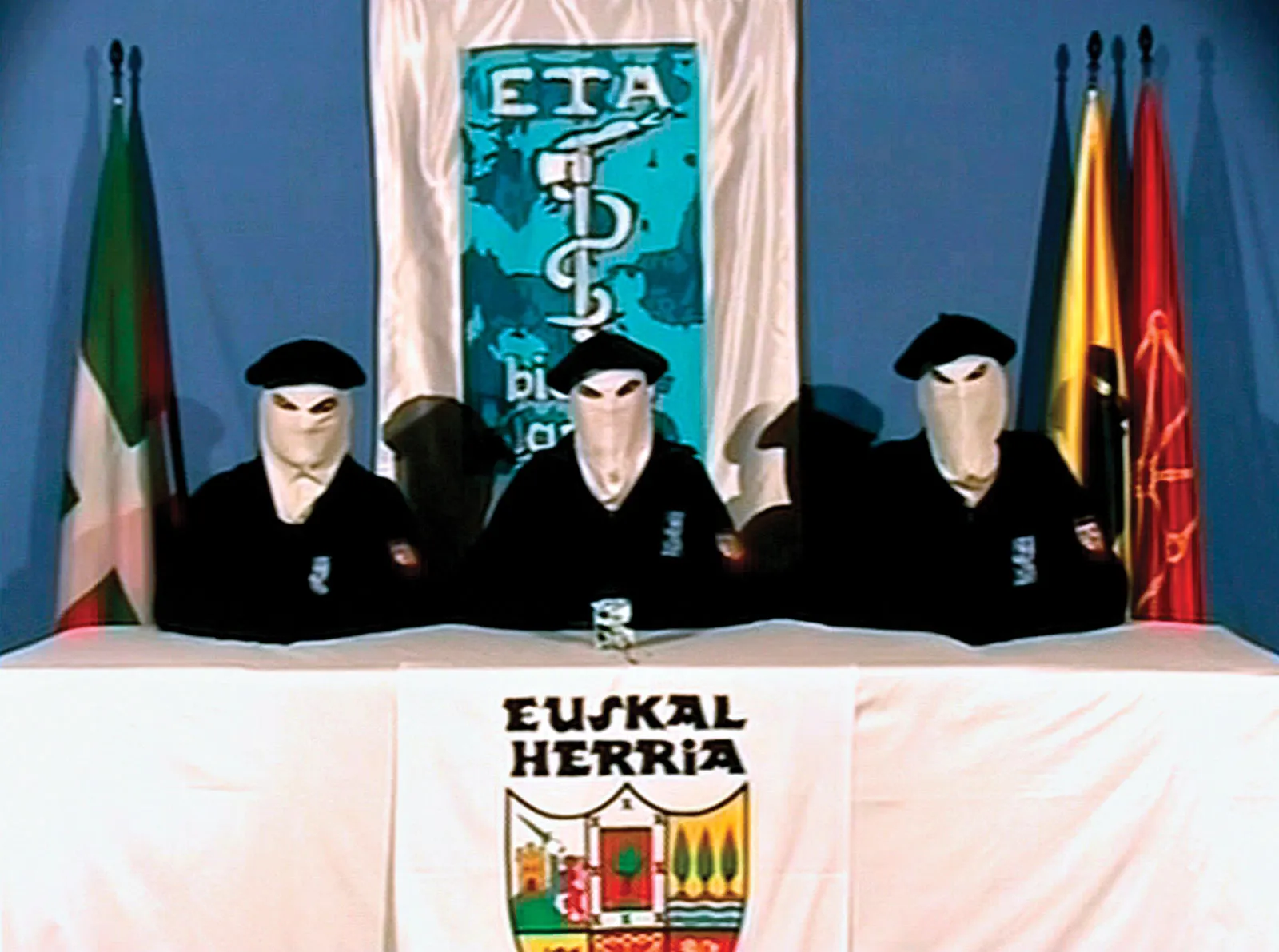 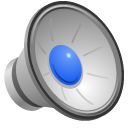 Methods
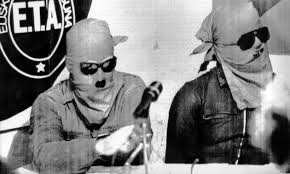 Non violence and violence
Violence gained attention from government
Negotiations
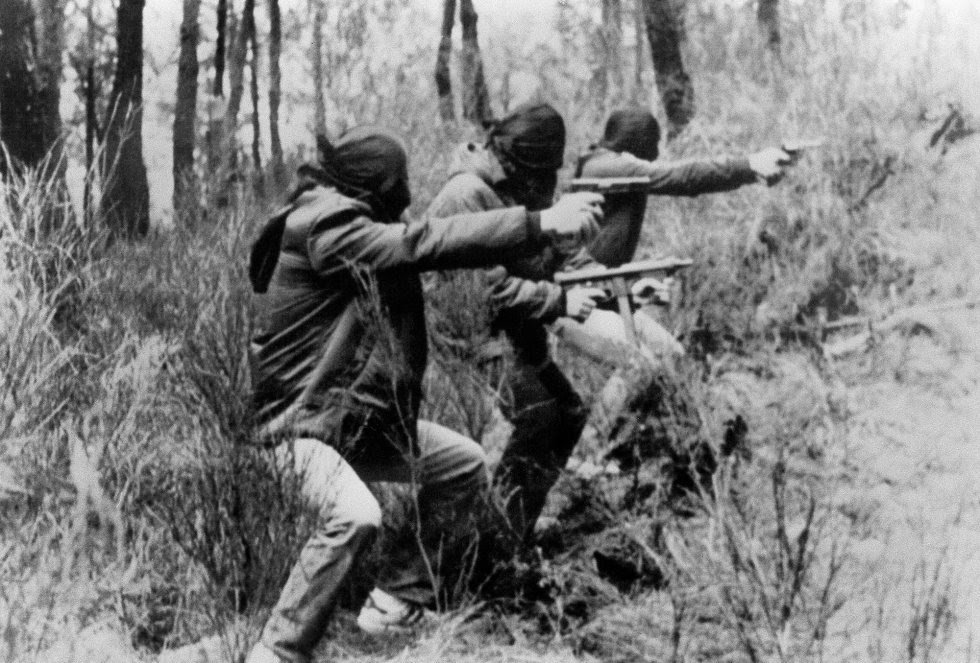 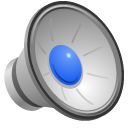 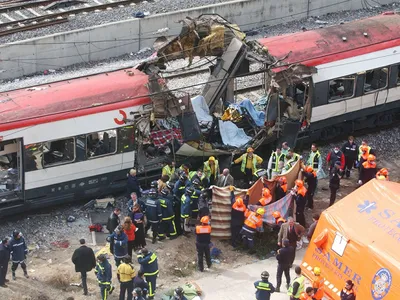 Tactics
Assassinations
Bombing buildings/cars
Intimidation
Physical damage over casualties
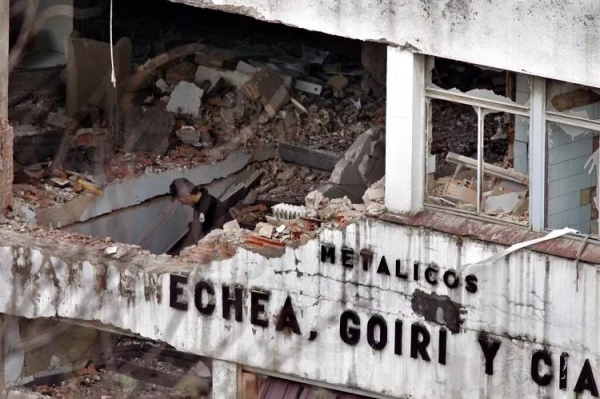 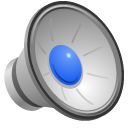 Targets
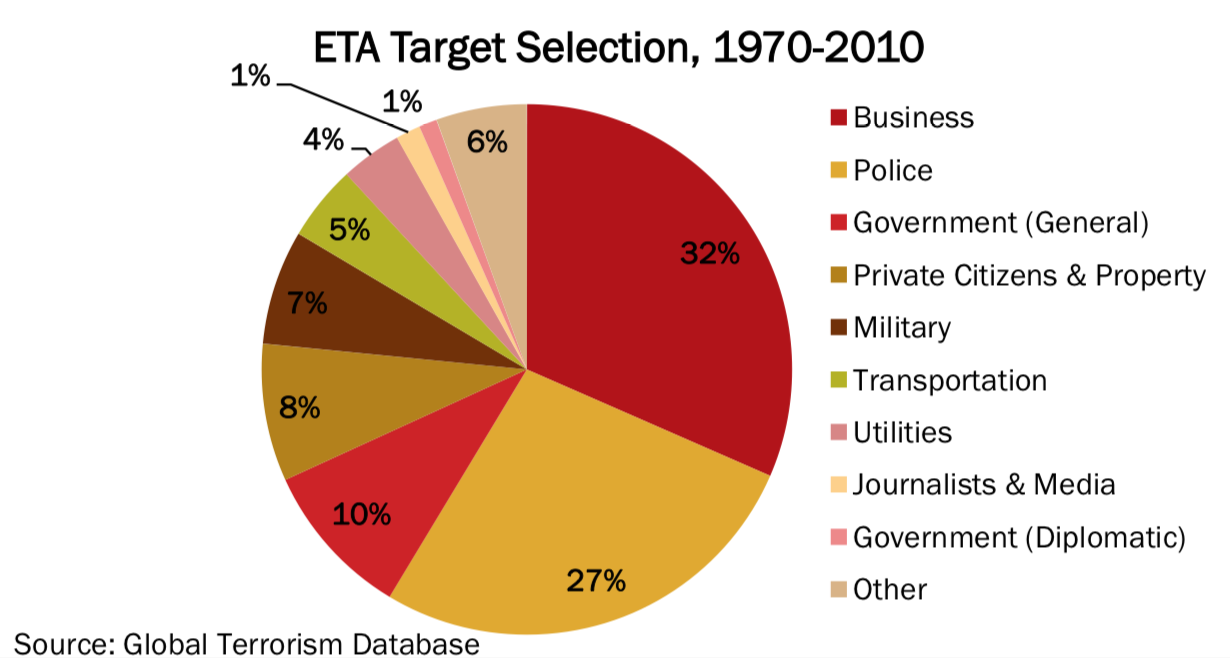 Politicians
Non- nationalists
Law Enforcement
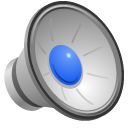 Disbandment
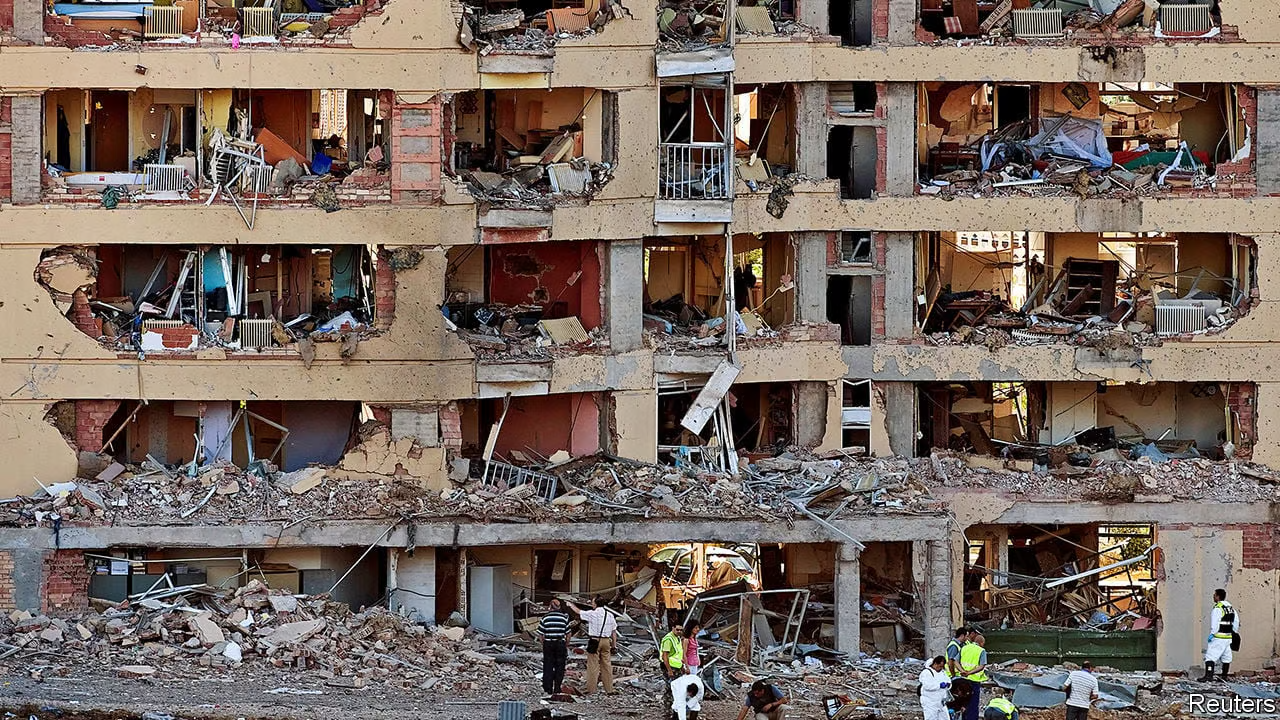 Decimation of ranks
Lack of public support
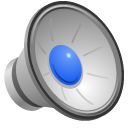